Legoland in Deutschland
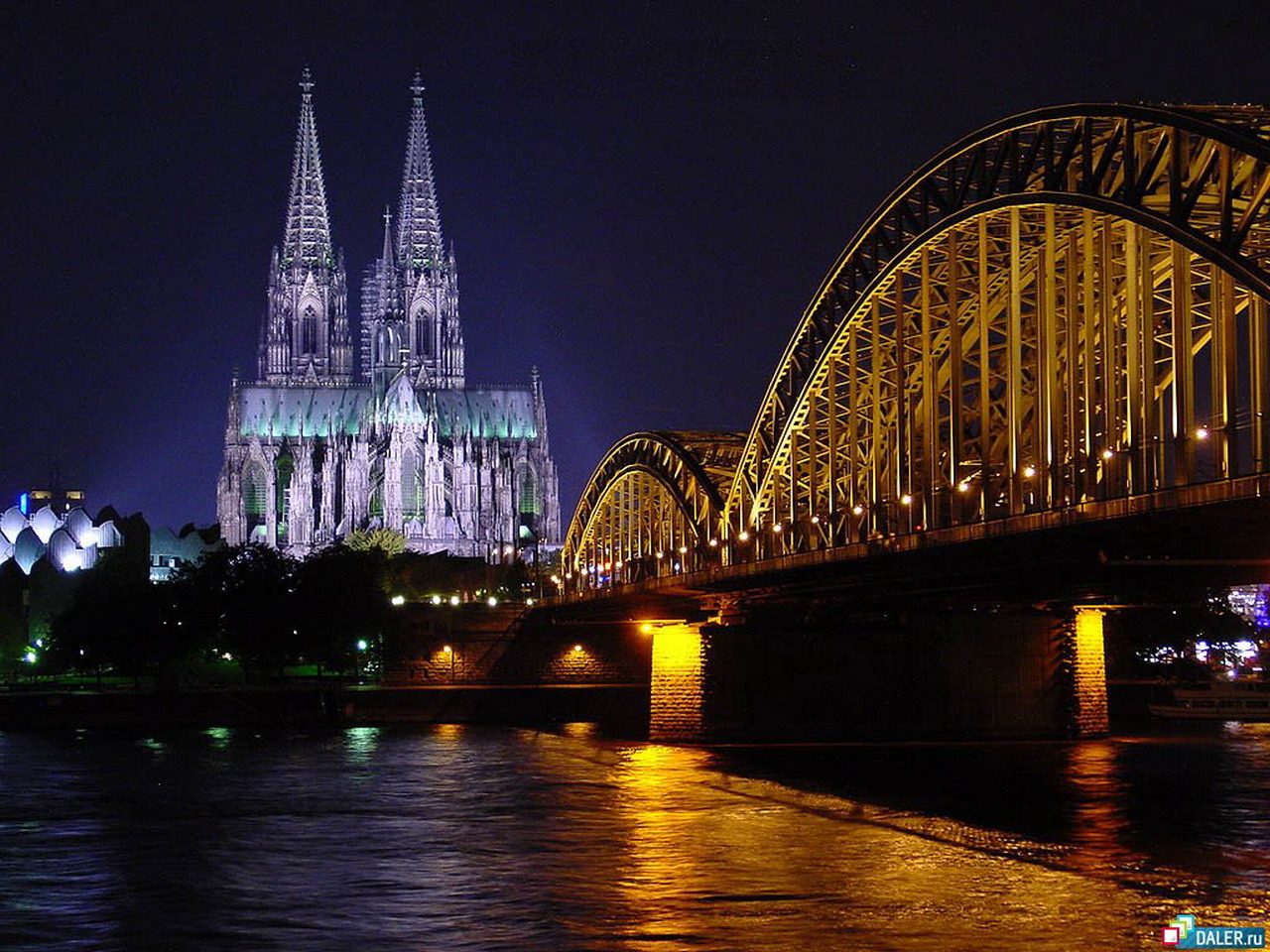 Der Kinderfreizeitpark Legoland in Deutschland wurde im Jahr 2002 eröffnet. Er ist in der Nähe von Bayern.
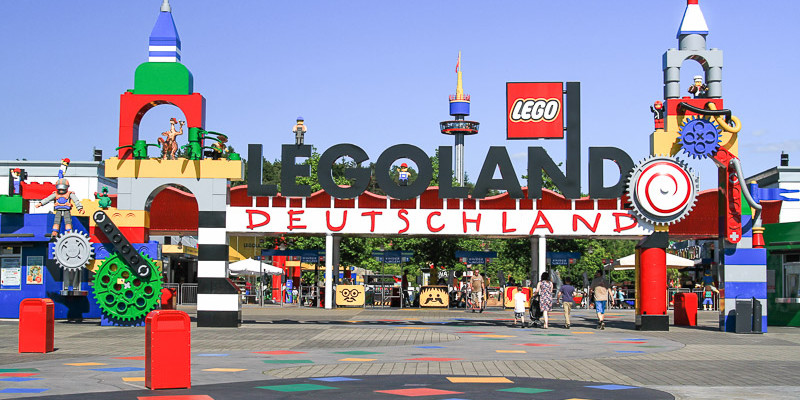 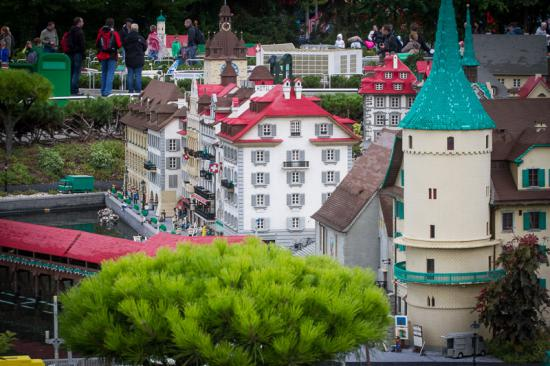 Legoland in Deutschland - eine Reise in die Märchen für Kinder von 3 bis 12 Jahren.
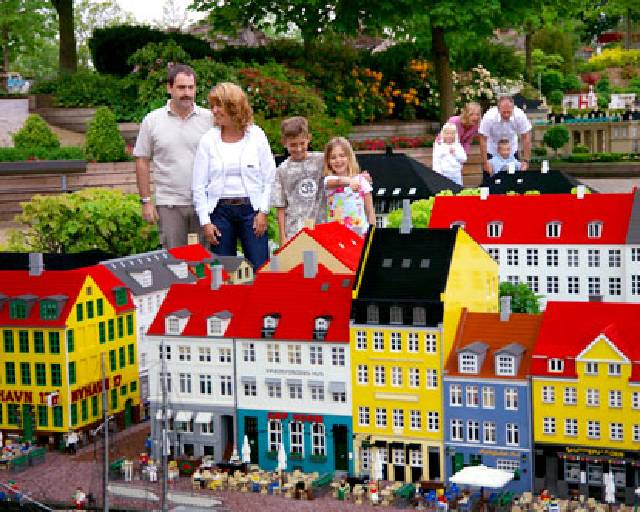 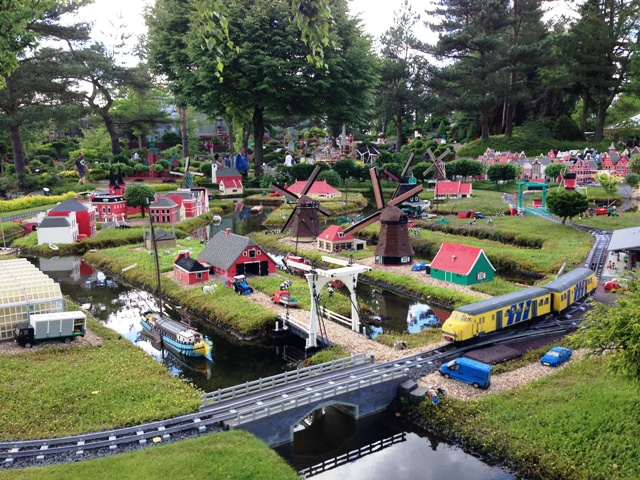 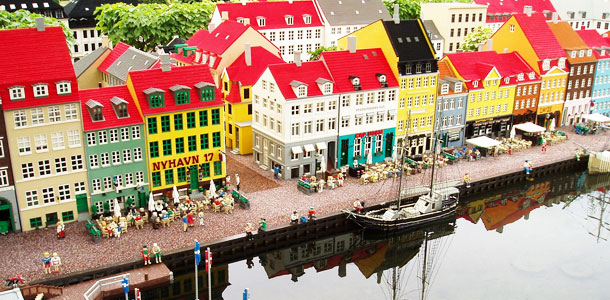 Hier konstruierten Modelle der europäischen Länder aus Lego gebaut.
Es gibt Palmen ,Liegestühlen ,Wasserspielen,Eis, verschiedene Getränke und zahlreiche kulinarische Köstlichkeiten erwarten Sie in der gemütlichen Bar am Strand. Ein Urlaub auf der Terrasse unter einem Wasserfall - es etwas Unvergessliches. Ein wahres Paradies.
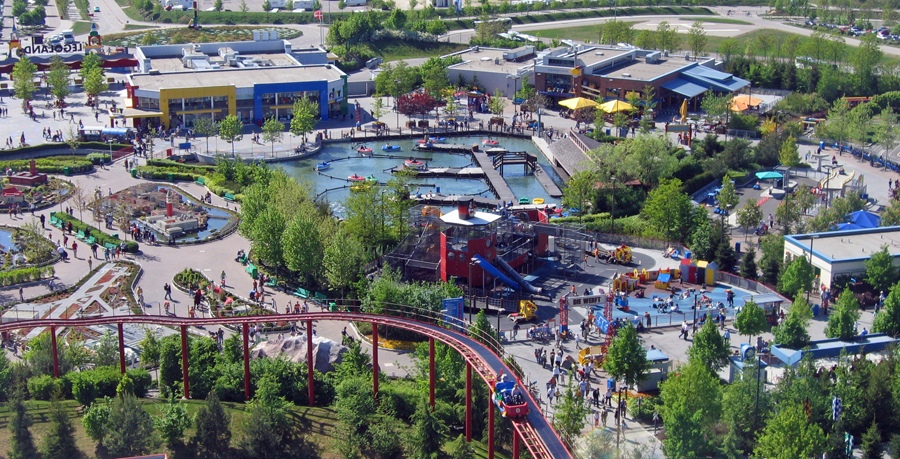 Die Kinder können hier in einem Ritterturnier zu nehmen und reiten rittlings auf einem feurigen Drache.
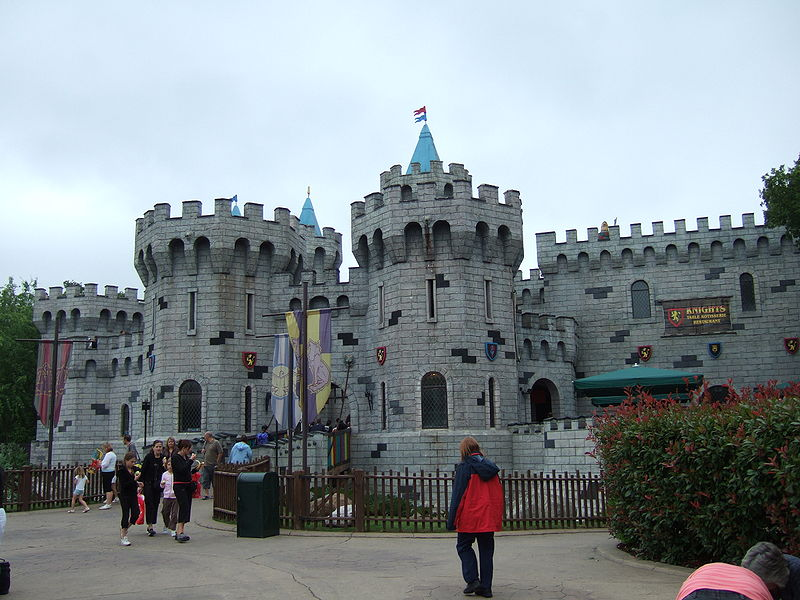 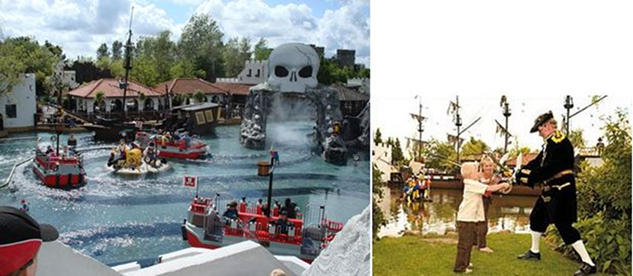 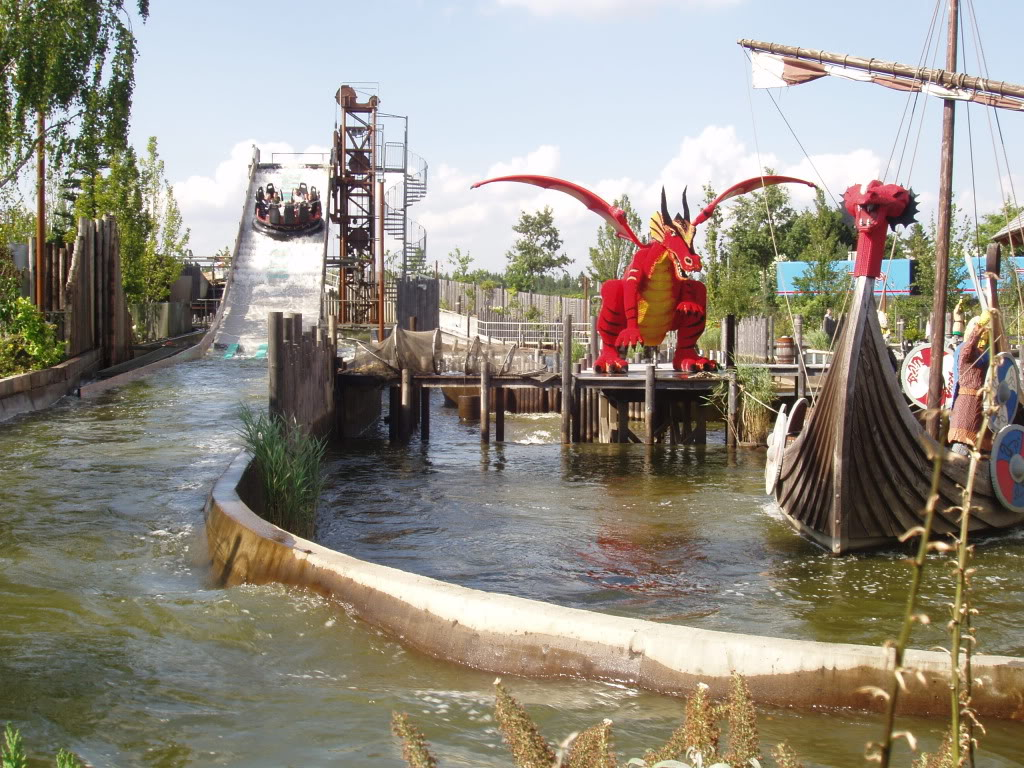 Im Extrem Welt Ihrer Kinder erwarten eine schwindelerregende Fahrten, Renn Mini-Autos, Achterbahnen und Kinderfahrschule!
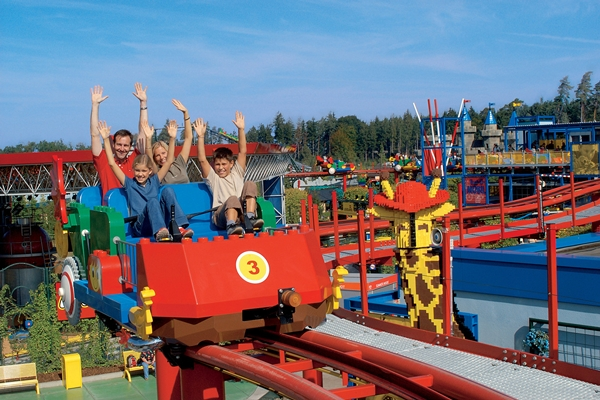 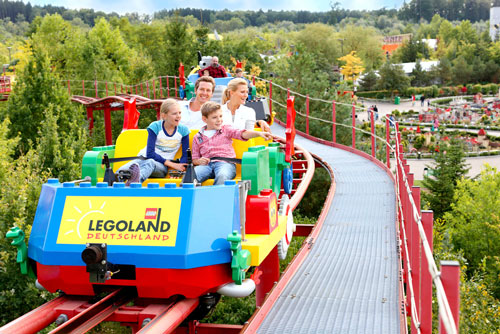 Am Ende der Tour erhält jeder Besucher ein Souvenir der Stadt noch warm Legosteinen.
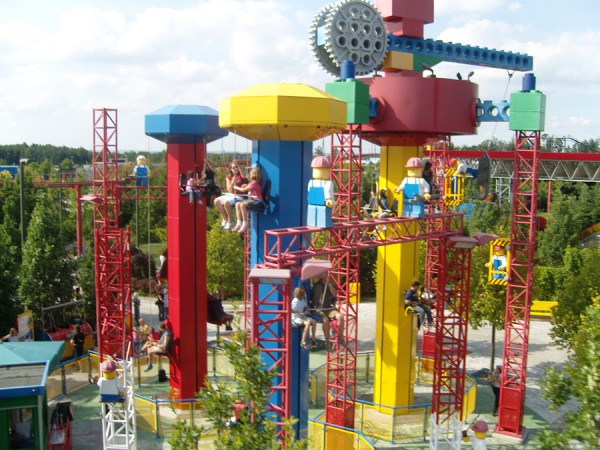 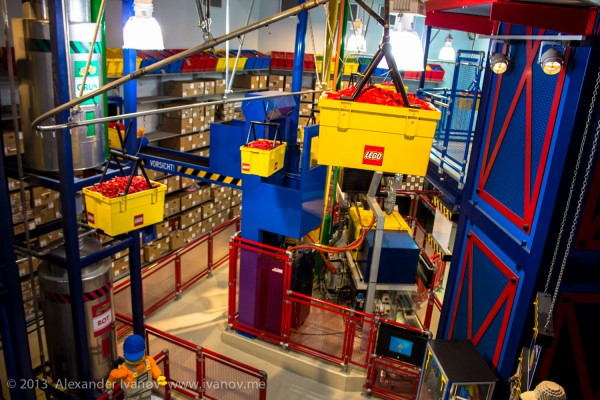 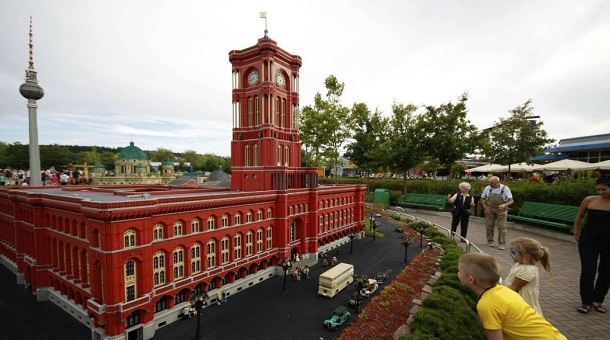 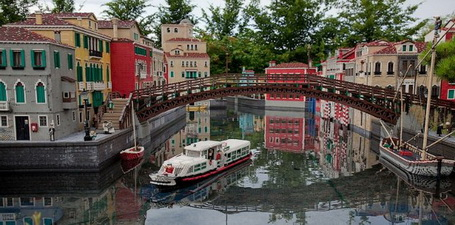 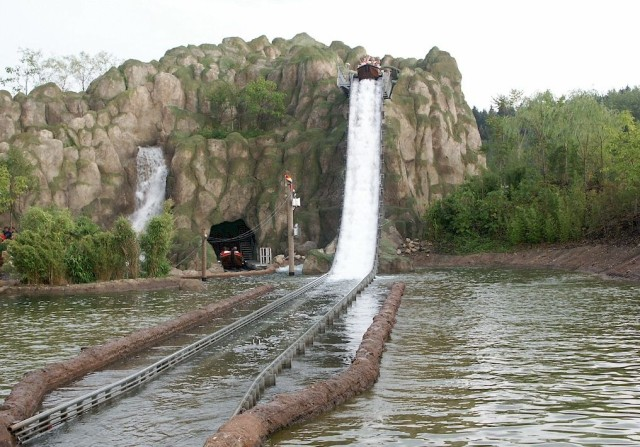 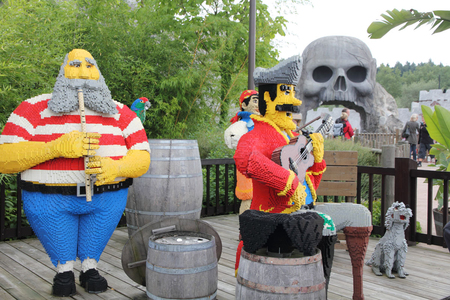 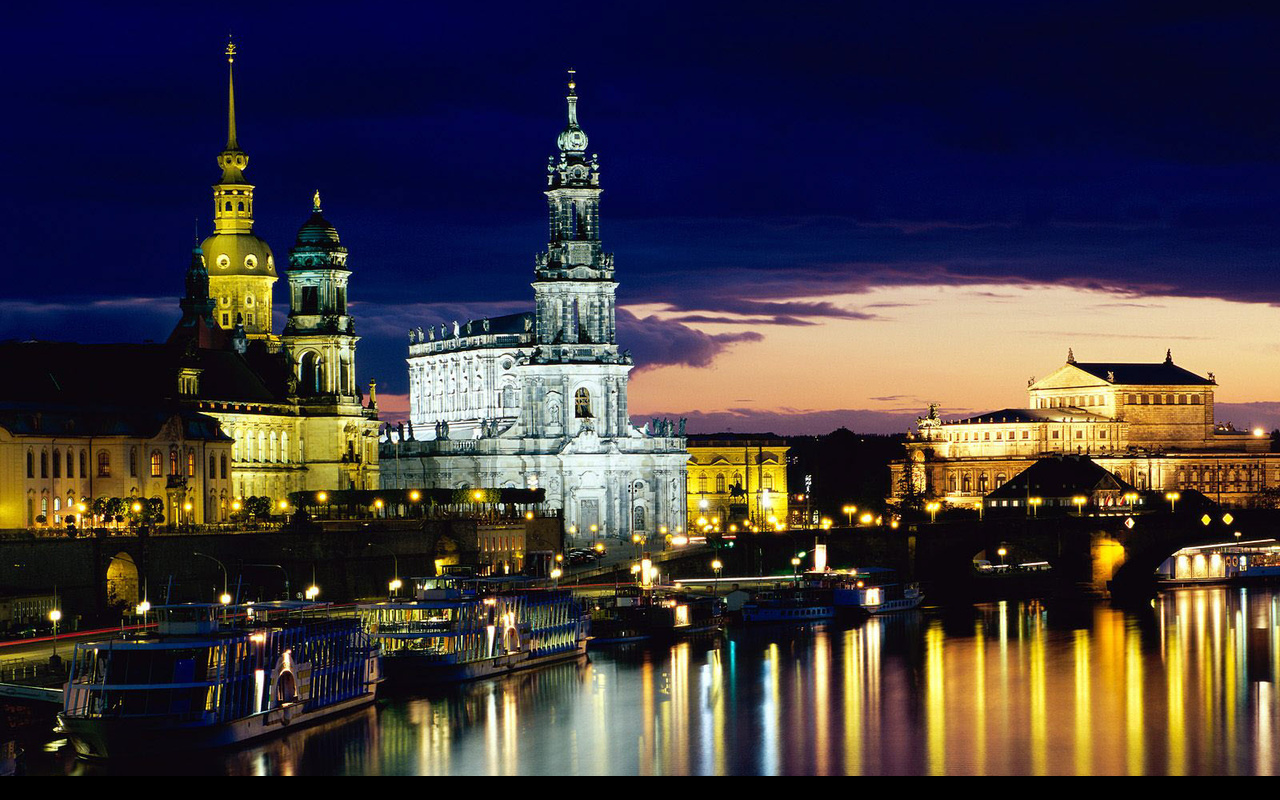